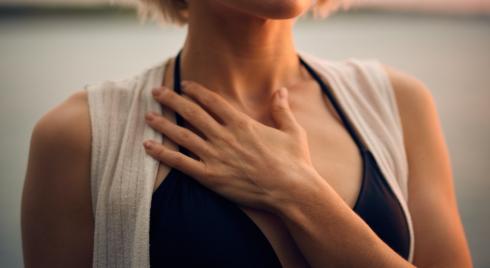 Photo by Darius Bashar on Unsplash
Toolkit 1
Learning Unit 1
Body mindfulness: Soothing emotion and stabilizing the mind through the body
Post intervention
Developped by Institut Alfred Adler de Paris
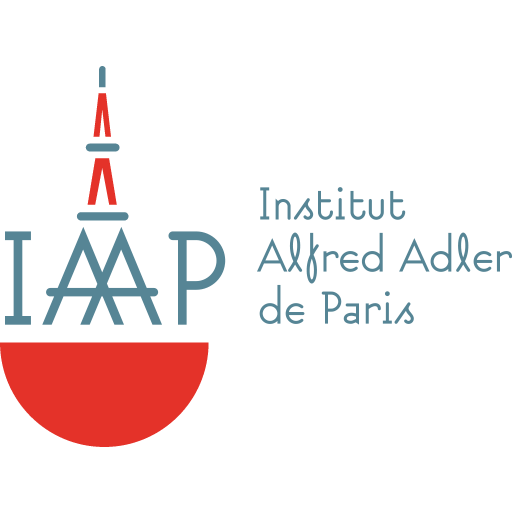 1
LU1
Toolkit 1LU1
Body mindfulness
Post intervention
- Victim Status Awareness  
Question : Do you need help to better cope with the victim vicariant concept ? 
Quizz 1.: Vctim typology and evaluation
Activity 1 : Vicariant Victim sensibilisation and coping
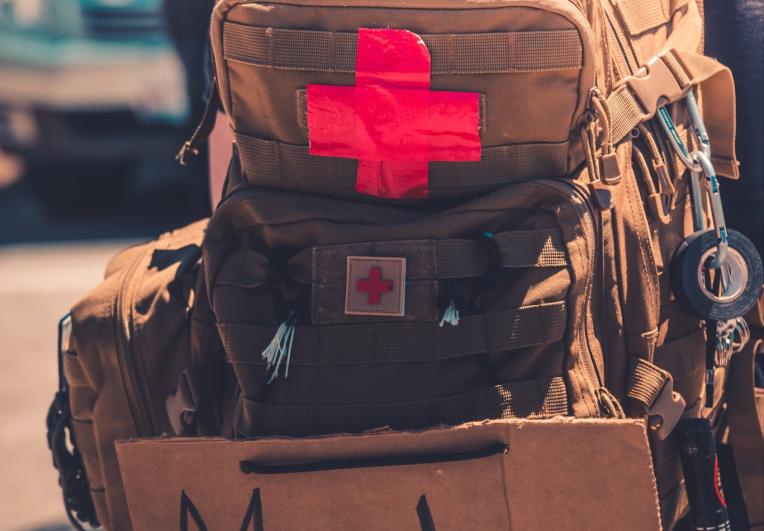 Body Stabilization 
Question : Are you experiencing physiological signs of stress? 
Quizz 2. : Body Stabilisation 
Activity 2 :Cardiac Coherence
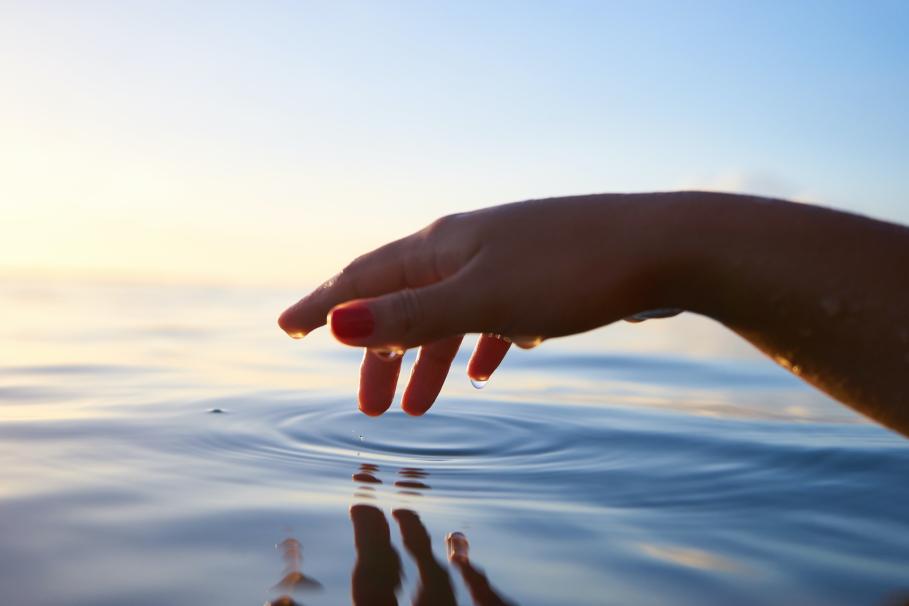 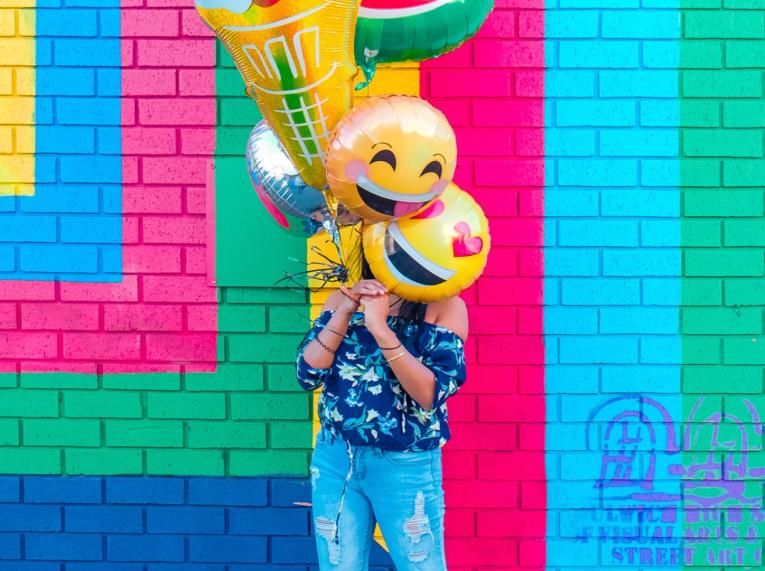 Emotional  Stabilization
Question: Are you experiencing emotional sign of distress ?
Quizz 3. : Emotional  Stabilisation 
Activity 3 : Grounding Activity
Cognitive Stabilization
Question: Are you experiencing cognitive sign of distress? 
Quizz 4. : Cognitive  Stabilisation 
Activity 4 : Happy Place and other Anchoring Activities
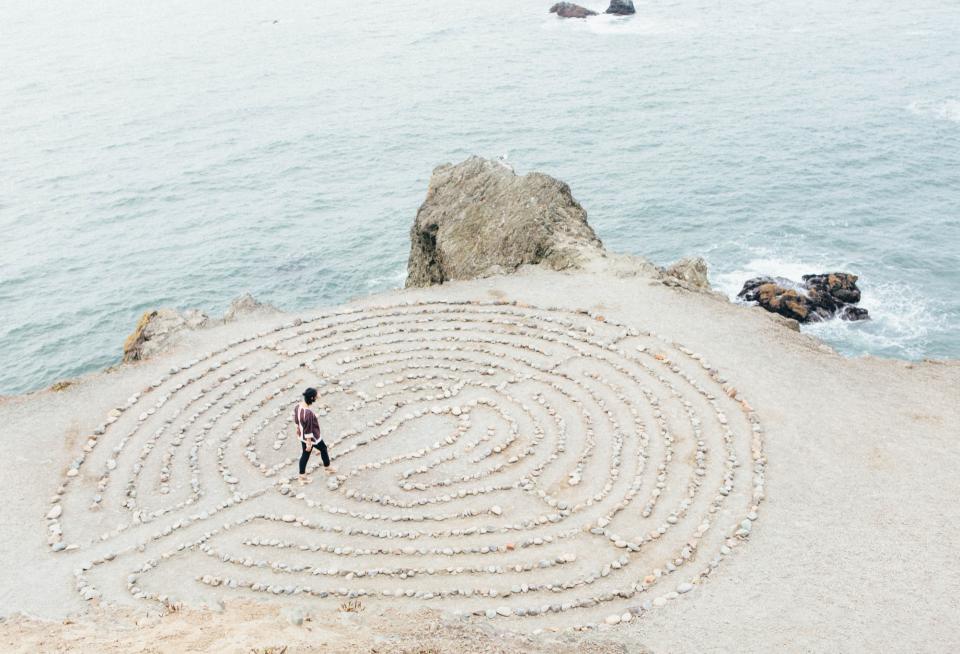 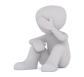 Social Stabilization.  
Question: do you feel belongingness, and support from members of the group ? 
Quizz 5. : Social Quizz
Activity 5:  butterfly Hug Group Protocol
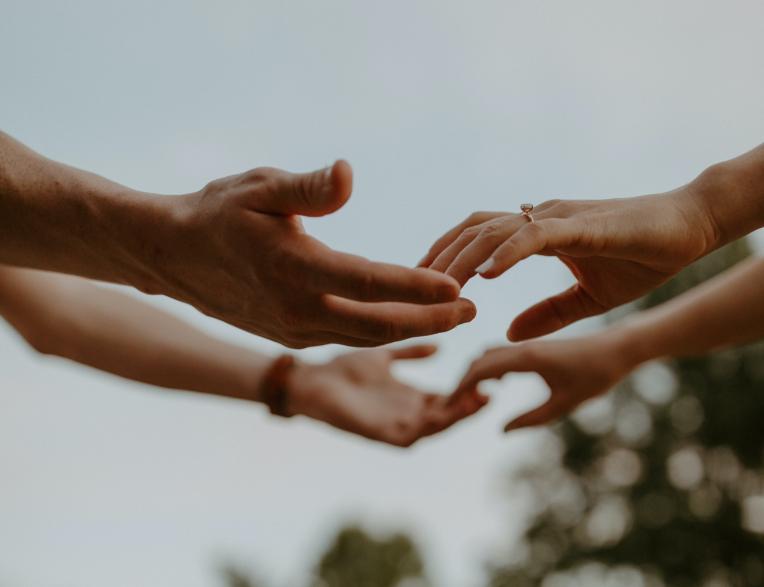 2
Vicariant victim sensibilisation and coping
Toolkit 1Leaning Unit 1
Post intervention
No, not sure
Victim Typology and Evaluation
YES
Do you need help to better cope with the victim vicariant concept ?
Click here to QUIZZ 1
Click here to ACTIVITY 1
1 - Victim status awareness
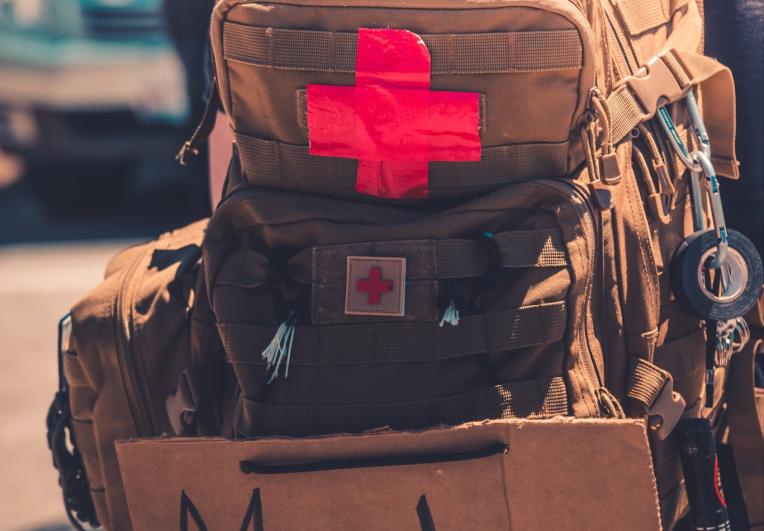 Photo by Max Bender on Unsplash
Toolkit 1Leaning Unit 1
Post intervention
Cardiac coherence
NO
 or not sure
Body stabilisation
Ask for help and click here to ACTIVITY 2
YES
Are you experiencing physiological signs of stress?
Click here to
 QUIZ 2
2 - Body Stabilisation
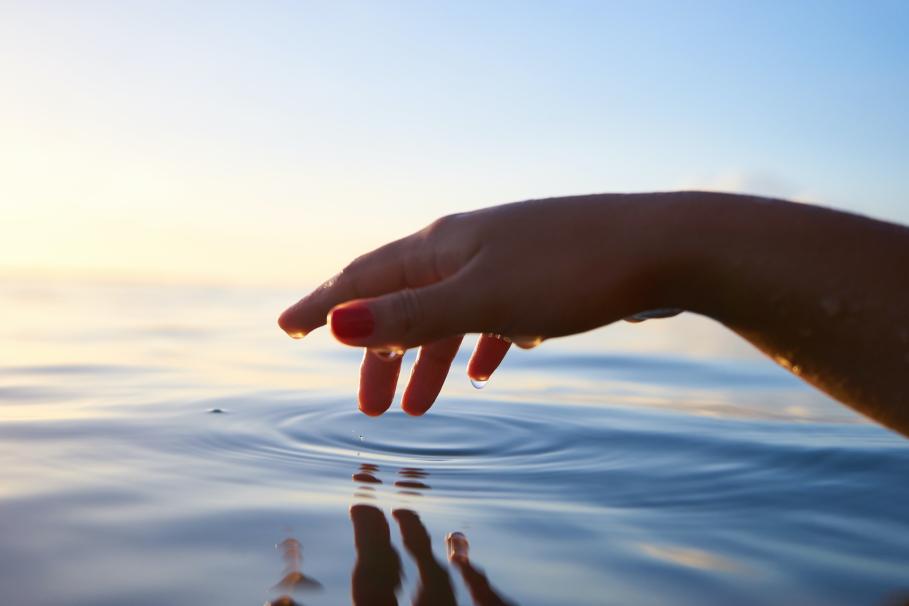 Photo by Yoann Boyer on Unsplash
Toolkit 1Leaning Unit 1
Post intervention
NO
 or not sure
Grounding
Ask for help and click here to ACTIVITY 3
YES
Are you experiencing emotional sign of distress ?
Click here to QUIZZ 3
3 - Emotional stabilisation
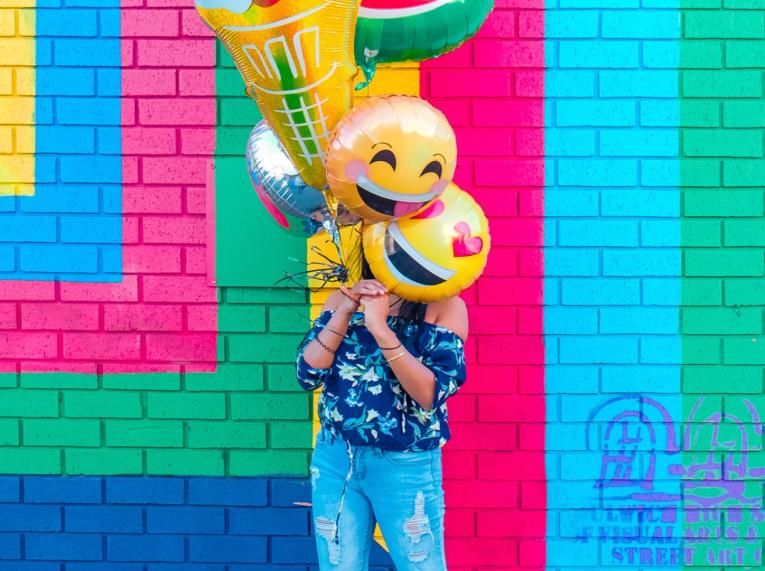 Emotional  Stabilisation
Photo by Yuyeung Lau on Unsplash
find your happy place/anchoring
Toolkit 1Leaning Unit 1
Post intervention
YES
NO
 or not sure
4- Are you experiencing cognitive sign of distress ?
Click here to QUIZZ4
Ask for help and clic here to ACTIVITY 4
4 - Cognitive stabilisation
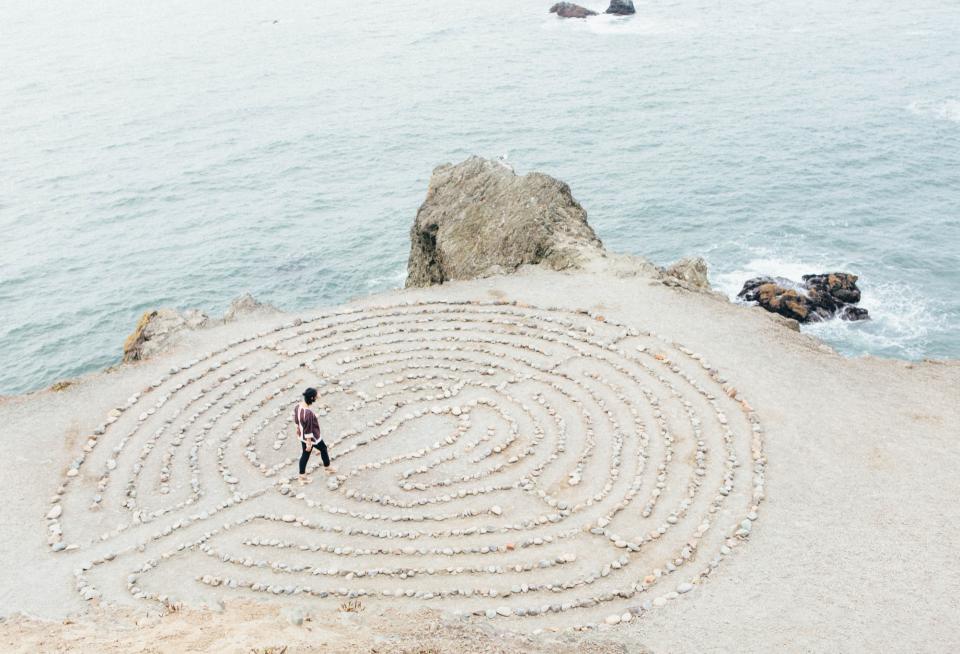 Cognitive  stabilisation
Photo by Elisa Ventur on Unsplash
Ask for help and clic here to ACTIVITY 4
Toolkit 1Leaning Unit 1
Post intervention
Group 
Protocole Butterfly
YES
Not sure
Click here to QUIZZ 5
Social stabilition,
5. Do you feel belongingness, and support from members of the group ?
5 - Social stabilisation
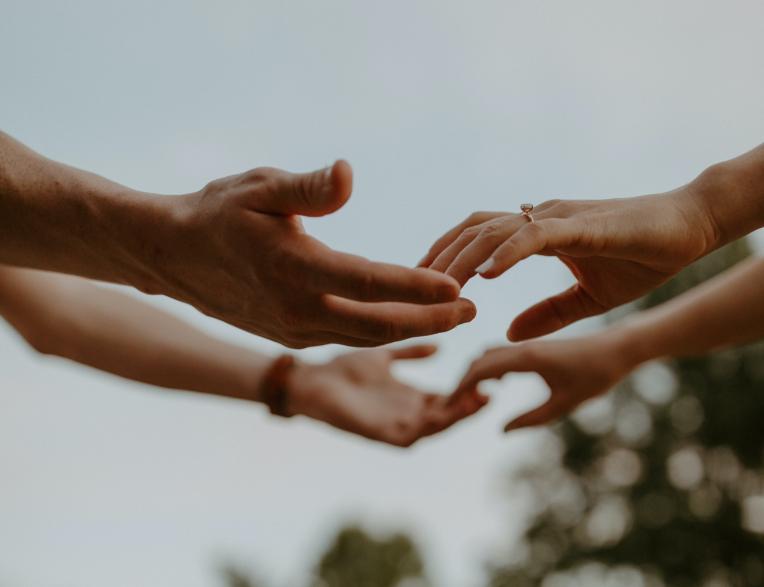 Photo by Hannah Busing on Unsplash
Toolkit 1Leaning Unit 1
Post intervention
Keep going to another Unit
Thanks
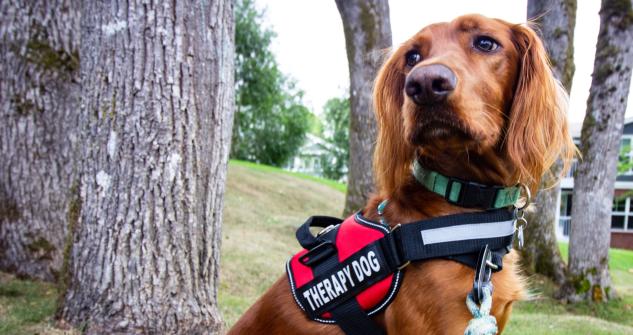